Manager Tasks and Outcomes: Timekeeping and Basic Scheduling
[Speaker Notes: !]
1
Navigation
Home page tiles
Tile options menu
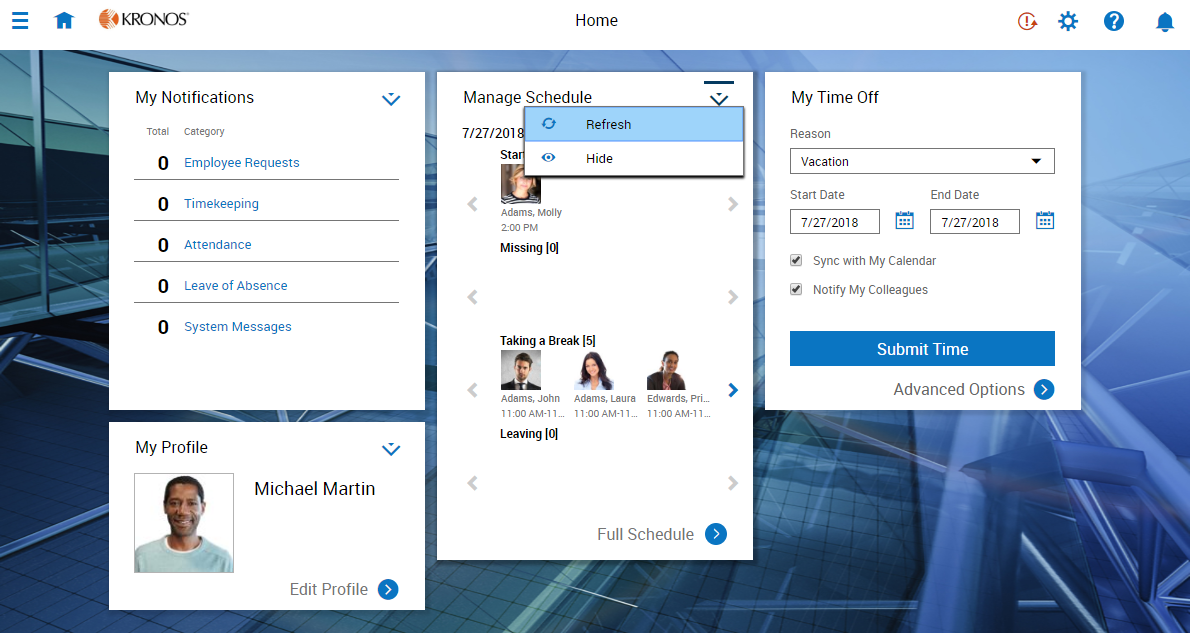 Tile Library icon
Home page icon
Access
Main Menu
Take actions directly in this tile
Click to view tile source
Dataviews
Context options
Click to save personalizations
Dataview selector
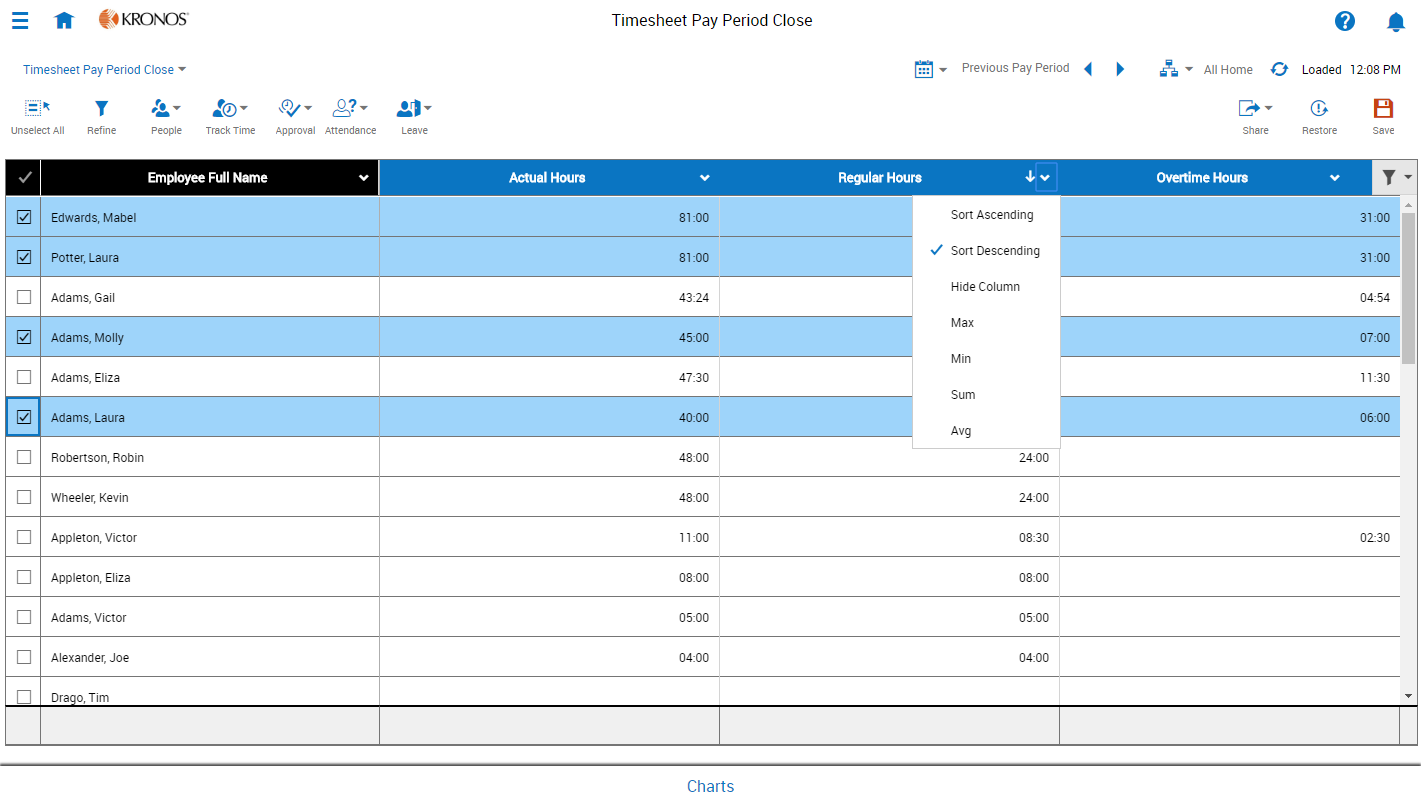 Available actions
Filter columns
Column options
Take action on multiple selected employees
Click to view or create charts
Chart tiles
Chart type options
Data options
Previously-created chart
Bell icon
Alerts
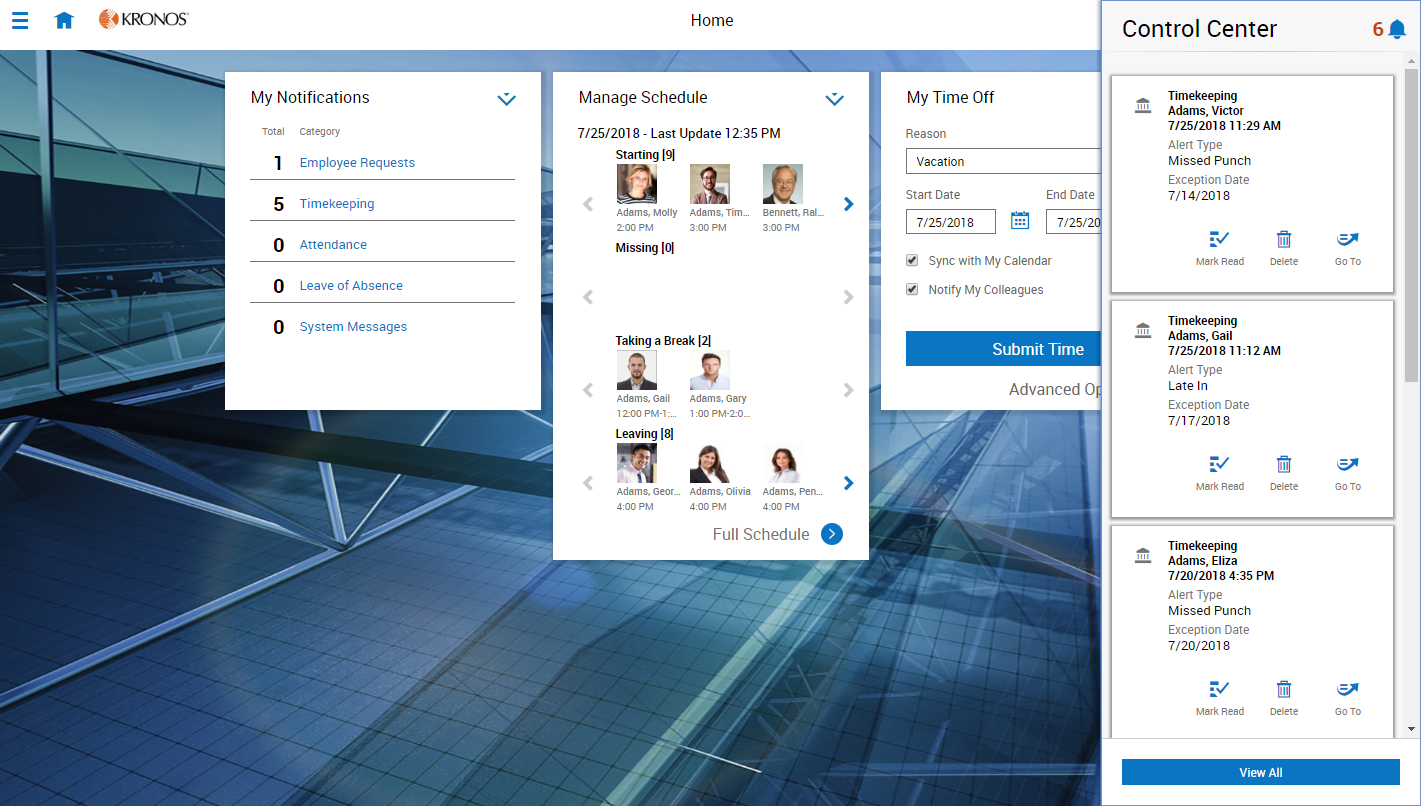 Quick actions
Click anywhere to close Control Center panel
Click to open Control Center
Control Center
Available actions
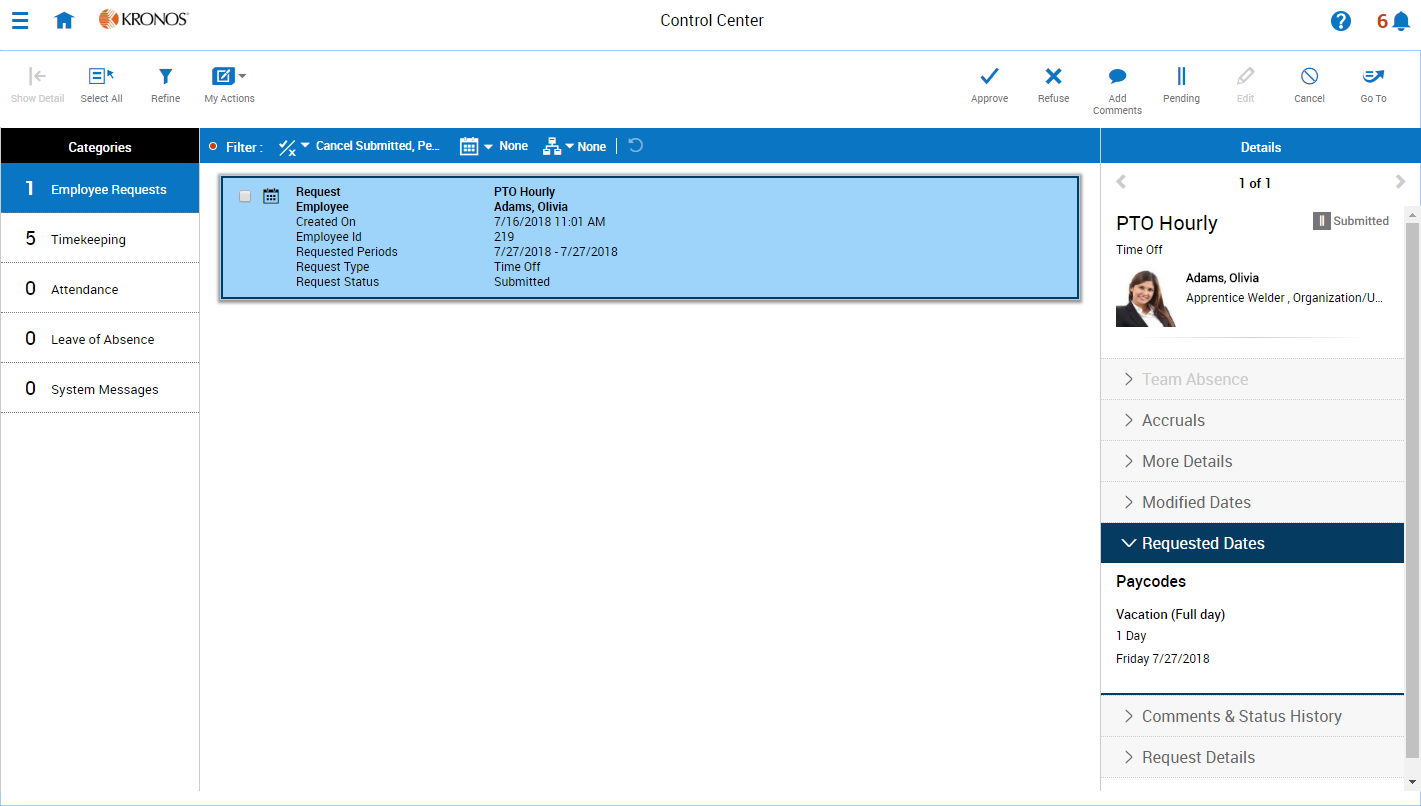 Filters
Notification list
Details panel
Categories
3
Scheduling
Schedule patterns
Often, employees work the same hours and days of the week. Pattern templates allow you to assign a specified rotation of shifts to one or more employees, so that those shifts automatically populate their schedules.
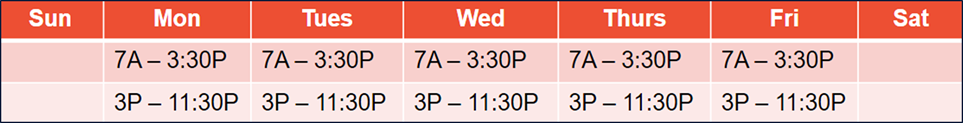 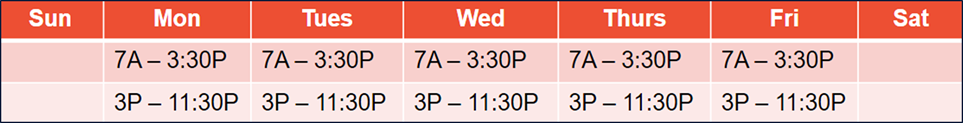 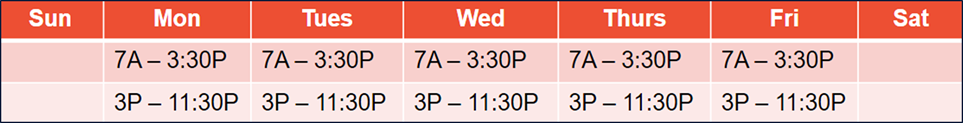 Editing, adding, and deleting shifts
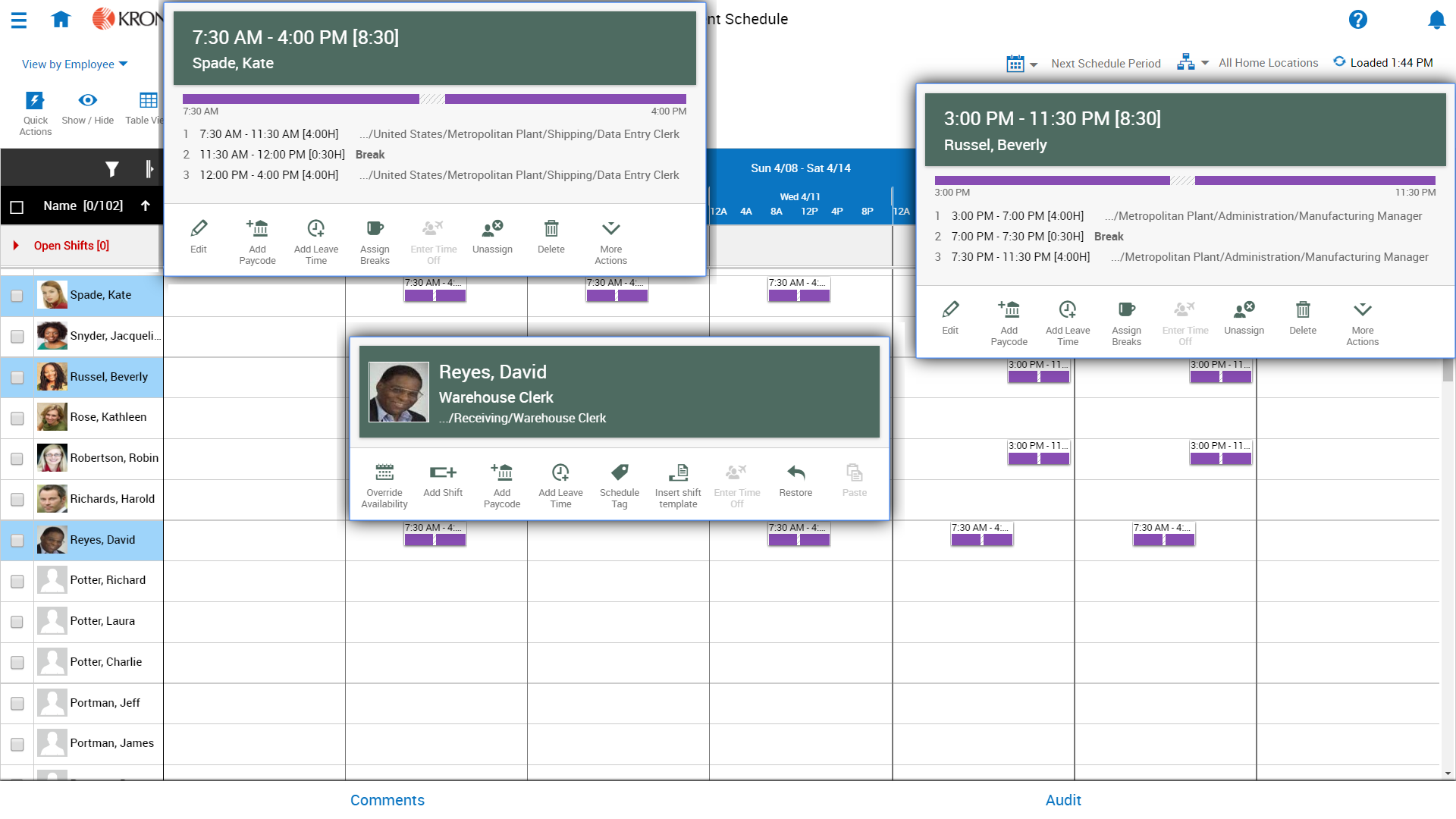 Edit a shift
Delete a shift
Add a shift
Adding paycodes
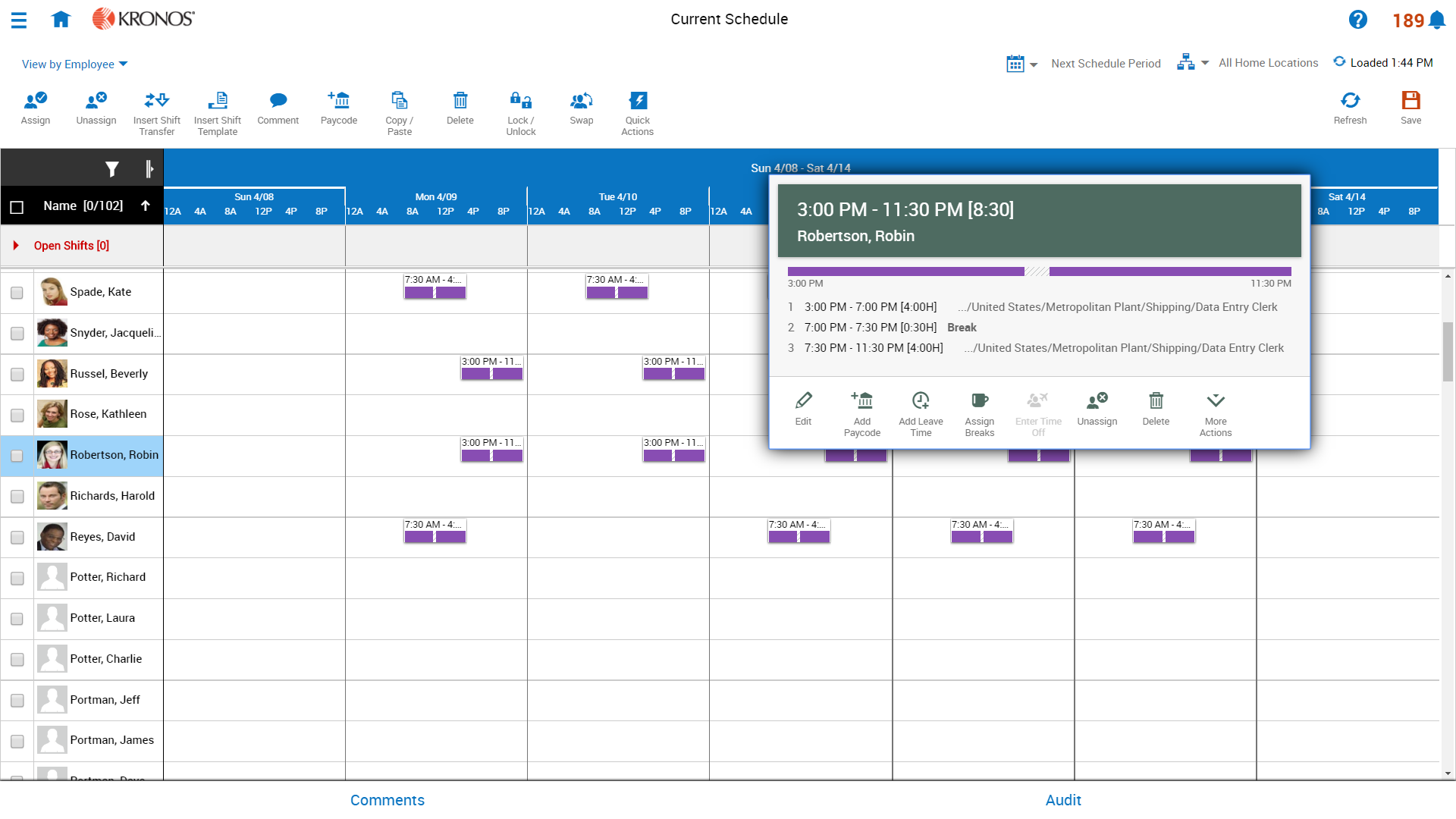 Quick action paycode option
Glance paycode option
Performing Transfers
Business Structure transfer
Business Structure XX
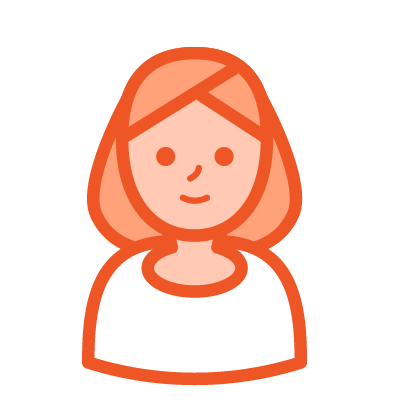 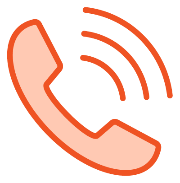 Cost Center transfer
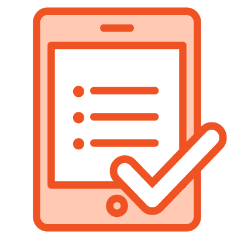 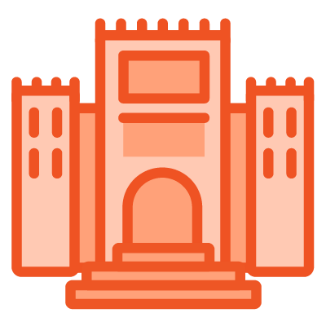 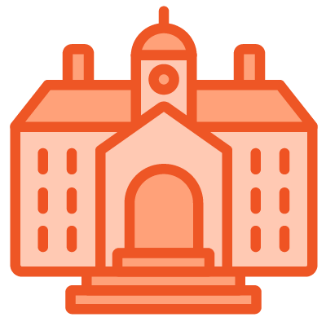 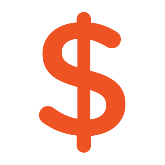 Employee
Business Structure XX
Cost Center 1356
Day Shift Work Rule
Labor Category Testing
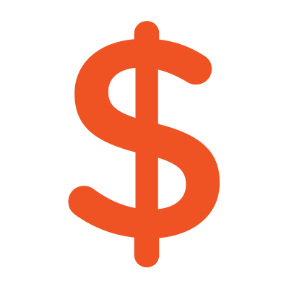 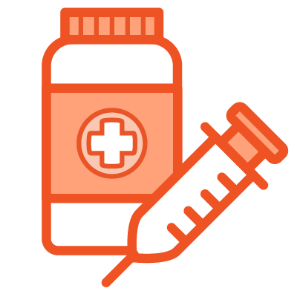 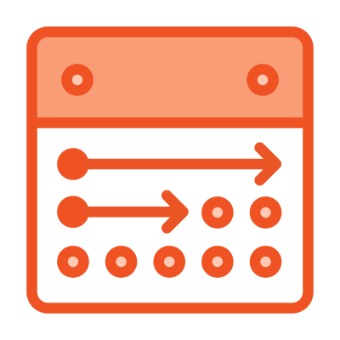 Labor Category transfer
Work Rule transfer
Transferring shifts
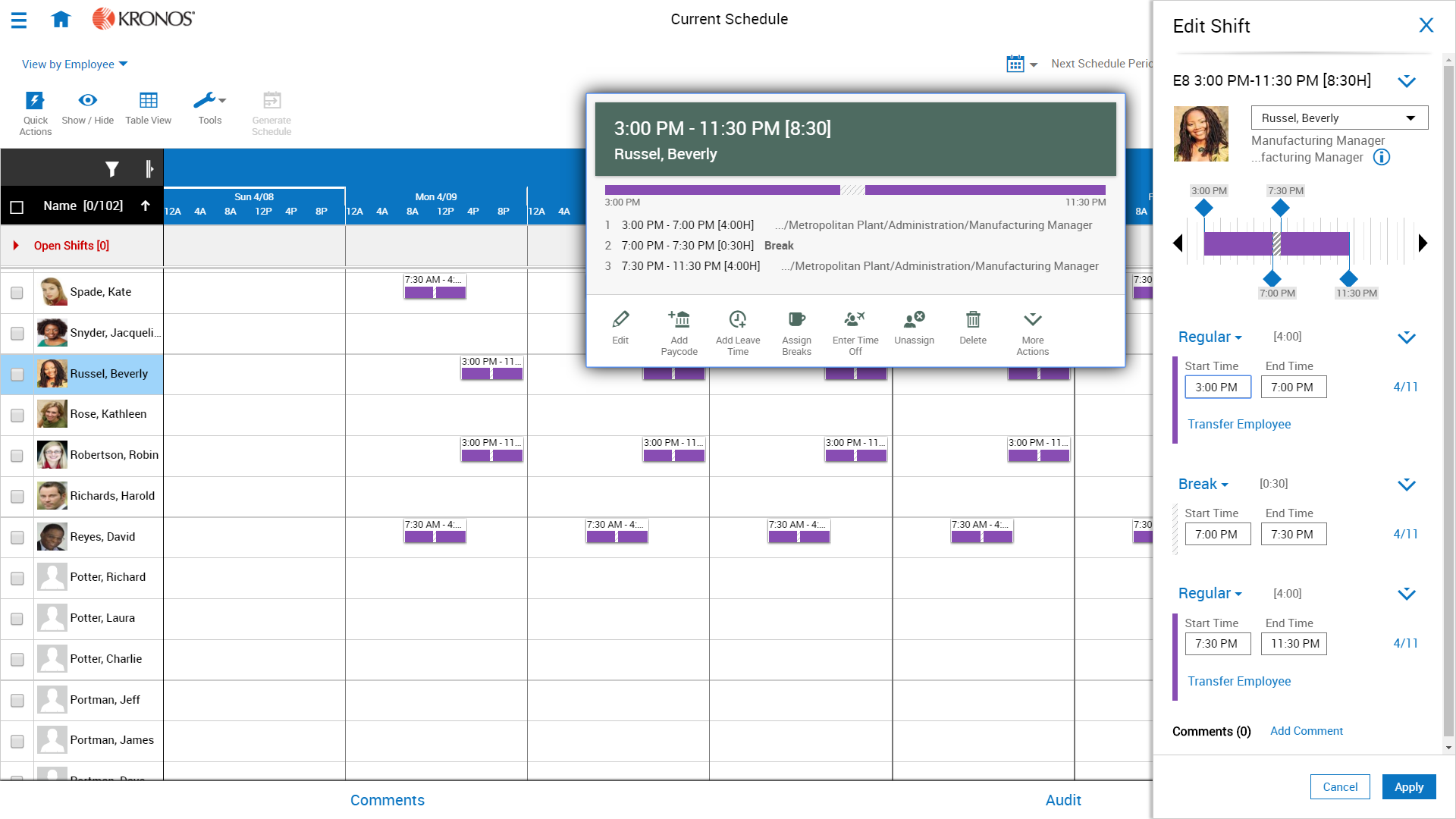 Transfer 
shift / hours
4
Timekeeping
Scenario
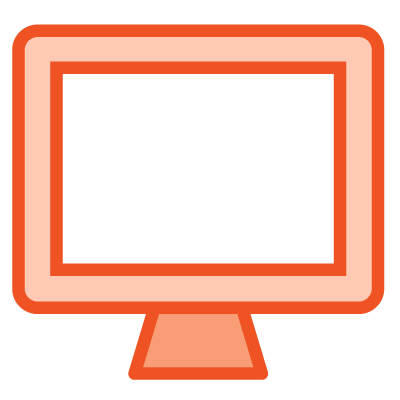 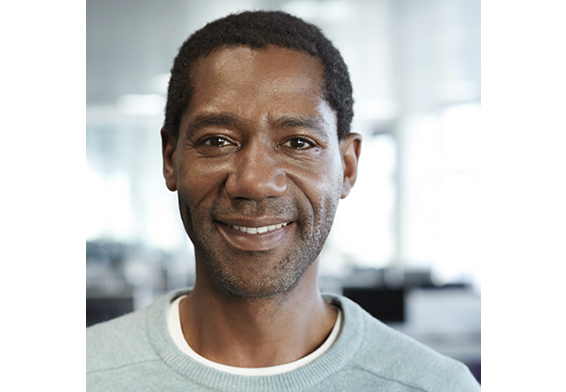 The current pay period is about to close, so along with Michael’s day-to-day activities, he is readying timecards for payroll processing.
Hourly timecards: Adding, editing, and deleting punches
Delete a row of punches
Delete a punch
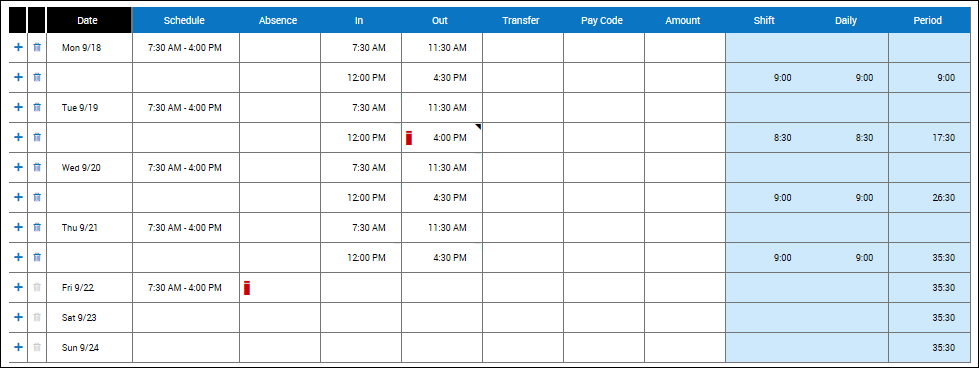 Edit a punch
Add a missing punch
Adding and deleting comments
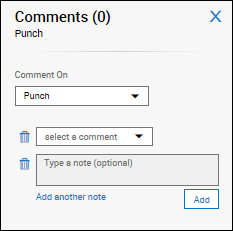 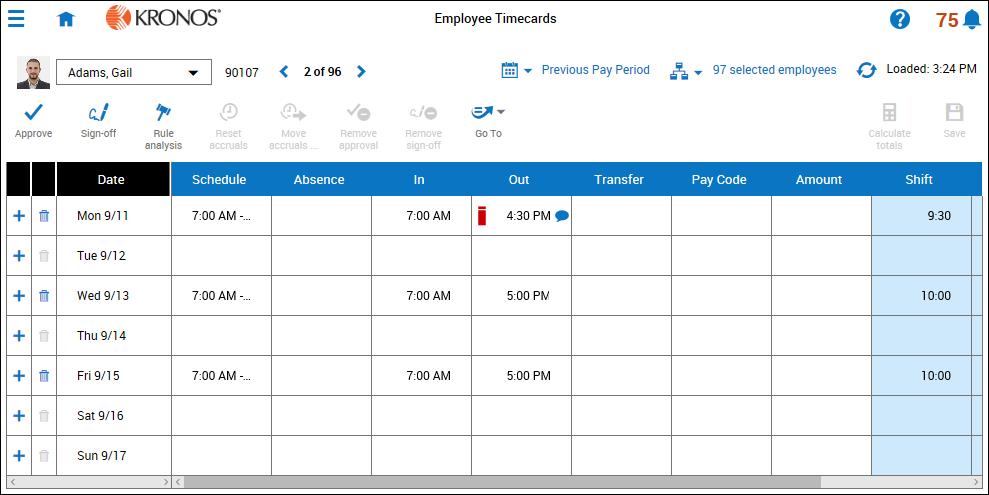 Add a comment and note
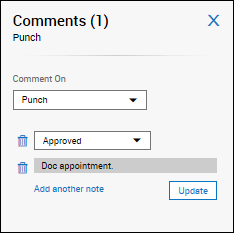 Delete a comment or note
Adding, editing, and deleting paycodes
Add a paycode
Delete a paycode
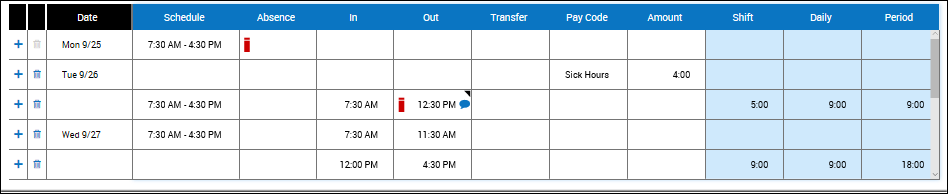 Edit a paycode
Working with Exceptions
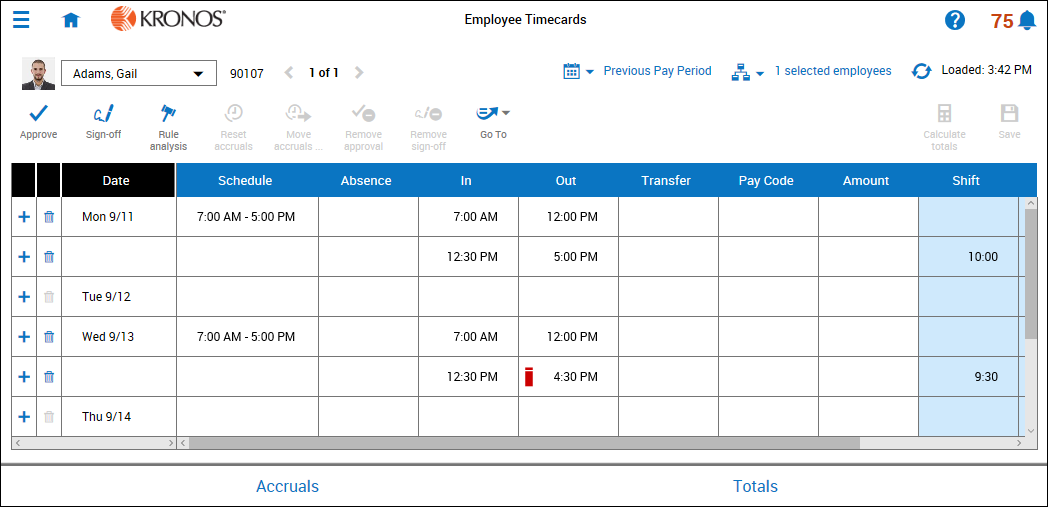 Short Shift exception
Performing transfers
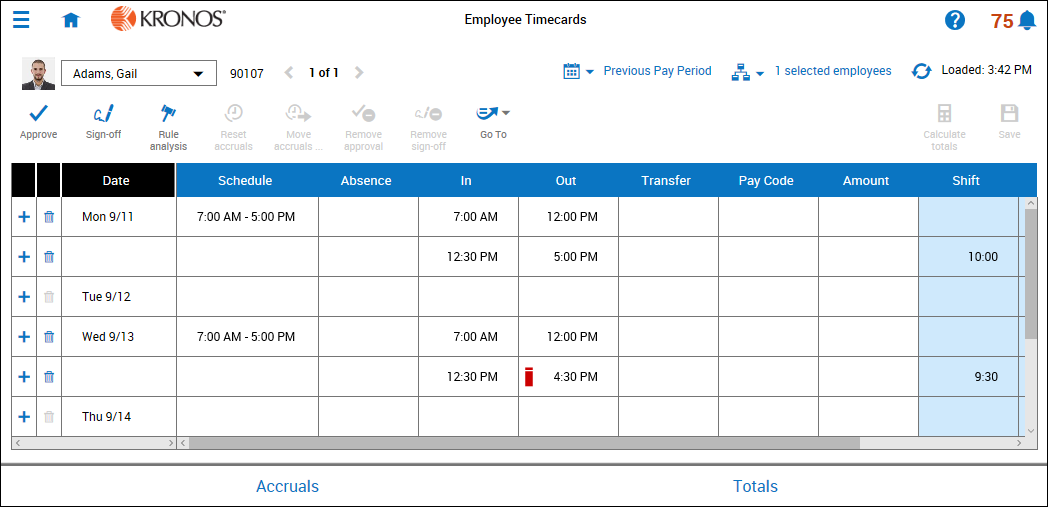 Transfer hours